.
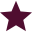 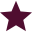 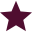 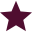 Semaine 11 novembre.
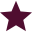 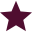 Lundi
Jeudi
Mardi
Vendredi
Mercredi
Collation AM
Fruit
Fruit
Fruit
Fruit
Fruit
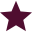 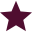 Soupe au poisson et légumes avec tranche de pain naan mariné.
Végé : soupe aux haricots rouges.
Oignons, kale, pois verts, céleris, patates..
Poulet grillé sauce BBQ avec riz et légumes.
Végé : Tofu grillé sauce BBQ avec riz et légumes.
Choux fleurs, carottes, brocolis.
Gratin TEX-MEX.
Fromage, orge, mais, brocolis, pois verts.
Pâté chinois végane aux lentilles et légumes.
Lentilles vertes, oignons, ail, carottes, pois verts.
Macaronis chinois au tofu.
Céleris, champignons, oignons, ail, haricots verts, sauce hoisin.
Dîner
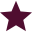 Fruit
Dessert
Fruit
Fruit
Fruit
Fruit
Muffins aux pommes et cannelle.
Pommes, œufs, cannelle, cassonade, margarine végane, farine.
Galettes de son de blé.
Banane, huile, cassonade, lait de vanille, son de blé, farine.
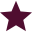 Trempette de yogourt nature avec tranche de pain pita.
Collation PM
Tartine à la confiture.
Céréales
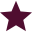